Проблемна ситуація у дослідженні в соціальній роботі.
Масюк Олег Петрович
Понятійний апарат:
Проблема (знання про незнання) – це питання, відповідь на яке не міститься в наявному знанні, але пошук якої є необхідним для задоволення індивідуальних чи колективних потреб у суспільстві.
Проблемна ситуація  – це така ситуація, наявність якої підживлює пошук відповіді на невідомі питання, які скорочують відстань між бажаним та дійсним в організації людського існування. 
Кейс - це опис проблеми або ситуації, яку потрібно проаналізувати та знайти найефективніше рішення.
Ана́ліз ситуаці́йний, Кейс-стаді (метод дослідження) — метод якісного дослідження в соціальних науках, який полягає у вивченні одиничного соціального об’єкта (ситуації, події, випадку, особи, соціальної групи) чи кількох показових об’єктів задля осмислення ширшого класу схожих випадків (класу подій)
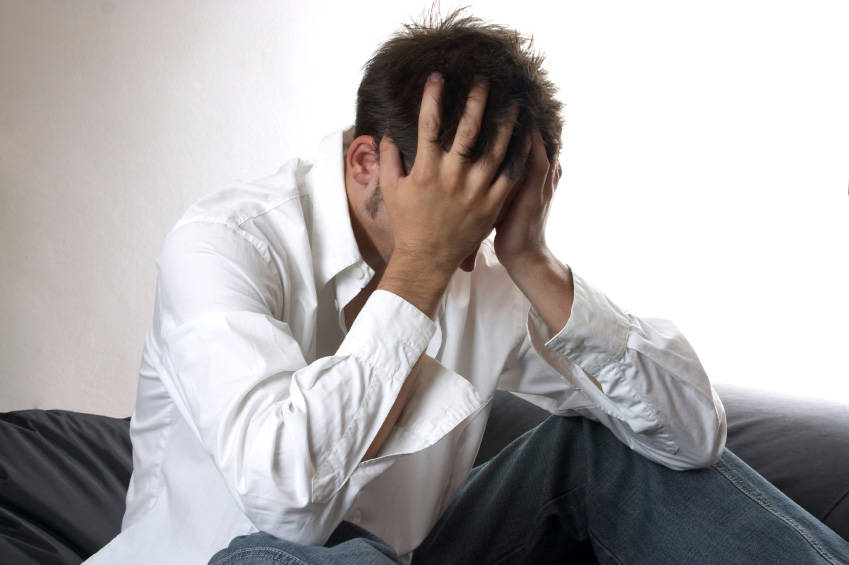 Етапи науково-дослідницької роботи:
Постановка наукової проблеми включає в себе:
усвідомлення проблемної ситуації у соціальній сфері;
формування проблемного задуму з подальшою його конкретизацією в серію питань;
визначення конкретних шляхів, засобів, методів наукового дослідження соціальної проблеми.
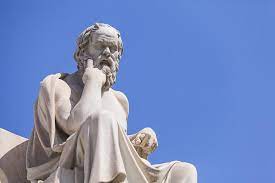 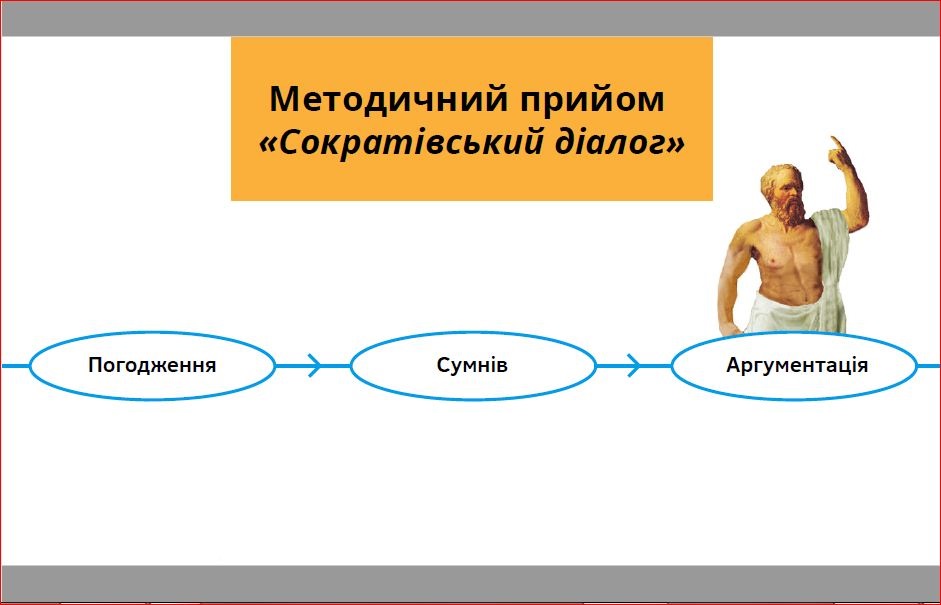 логічні правила постановки проблем:
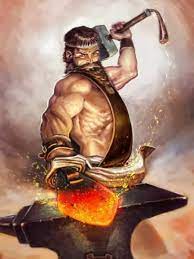 відділити відоме від невідомого, тобто зафіксувати те протиріччя, яке лягло в основу проблеми, а також спробувати описати результат, який очікується;
розробити структуру проблеми, іншими словами йдеться про її конкретизацію. Це здійснюється шляхом поділу проблеми на підпитання: без відповіді, на які не можна отримати відповіді та на основне проблемне питання;
групування та визначення послідовності вирішення підпитань; – вивчення умов, необхідних для вирішення проблеми (включаючи методи, засоби, прийоми);
застосування методу аналогії, тобто знаходження серед уже вирішених проблем аналогічній тій, що вирішується; 
обґрунтування актуальності, тобто доведення доцільності постановки та вирішення проблеми.
Спрощена типологія проблем:
У показових проблемах (завданнях) відомий метод вирішення та відомо, що вважати рішенням. Такі проблеми застосовуються у навчанні (педагогічні приклади для навчання). 
У логічних проблемах (завданнях) також відомий метод, але не відомий результат рішення. Такі проблеми тренують і випрацьовують кмітливість, вміння розмірковувати послідовно і зрозуміло (подібні вправи з логіки).
 Риторичні проблеми схожі на питання, відповіді, на які самі собою зрозумілі. Усе зводиться до пошуку методу, завдяки якому може бути отриманий вже відомий у загальних рисах результат (наприклад, головоломка) 
 Дослідні проблеми потребують пошуку того методу, за допомогою якого можна знайти прийняте рішення. Як бачимо, дослідні проблеми найбільш складні й потребують творчого підходу, адже в них відсутні як методи вирішення, так і саме рішення.
Вісім типів проблемних ситуацій:
Як дати назву дослідницькій роботі:
По-перше, назва має бути стислою (від 6 до 12 слів), щоб не було нашарувань різноманітних понять.
По-друге, вона має якомога точніше і глибше окреслити проблему, що вивчається.
По-третє, тема має стосуватись сфер діяльності, до яких включені фахівці із соціальної роботи!
Проблема на стику науки та педагогіки:
Кейс-стаді передбачає, що об’єкт чітко окреслений у соціальному просторі. Типовими обʼєктами аналізу є:
соціальна ситуація (подія, випадок);
окрема особа;
мала соціальна група;
замкнена соціальна спільнота, яка майже недоступна для вивчення за допомогою інших методів: «дно» суспільства (злочинні угрупування, безхатченки, жебраки), соціальні еліти, релігійні секти, трудові колективи тощо.
Предмет кейс-стаді — реальні взаємодії об’єкта в конкретному контексті. Наприклад:
соціально-психологічні особливості окремої особистості, що викликає інтерес як клінічний випадок.
Тези:
Поставка проблеми це складний логічний процес, який вимагає аналітичної активності у пошуку розбіжності між бажаним та дійсним, а також виокремлення вектору подолання розбіжності.
 Проблеми різняться за осмисленістю, наявністю методу рішення та самого рішення.
 Проблемний аналіз використовується як у науковій активності, так і в педагогічній діяльності (пізнання, корекцій думок та поведінки).
Підсумковим результатом подібної активності є формулювання лаконічної та ґрунтовної теми дослідницької роботи.
Література:
1. Кейс-стаді. URL: https://vue.gov.ua/%D0%90%D0%BD%D0%B0%D0%BB%D1%96%D0%B7_%D1%81%D0%B8%D1%82%D1%83%D0%B0%D1%86%D1%96%D0%B9%D0%BD%D0%B8%D0%B9,_%D0%BA%D0%B5%D0%B9%D1%81-%D1%81%D1%82%D0%B0%D0%B4%D1%96_(%D0%BC%D0%B5%D1%82%D0%BE%D0%B4_%D0%B4%D0%BE%D1%81%D0%BB%D1%96%D0%B4%D0%B6%D0%B5%D0%BD%D0%BD%D1%8F)
Дякую за увагу!